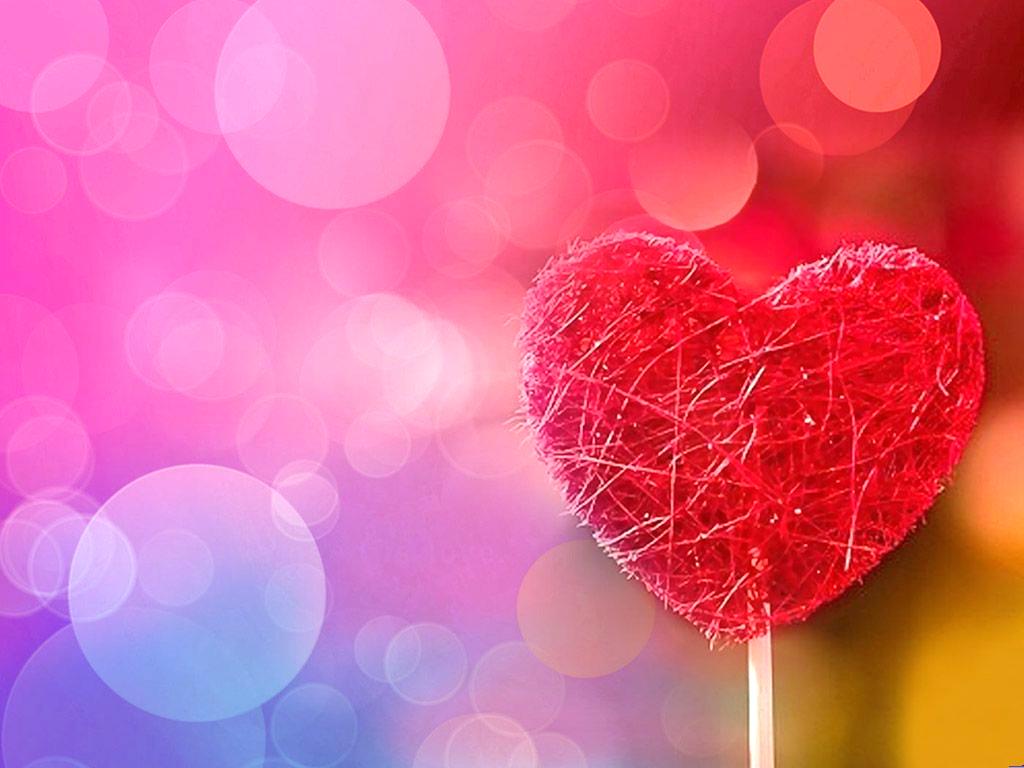 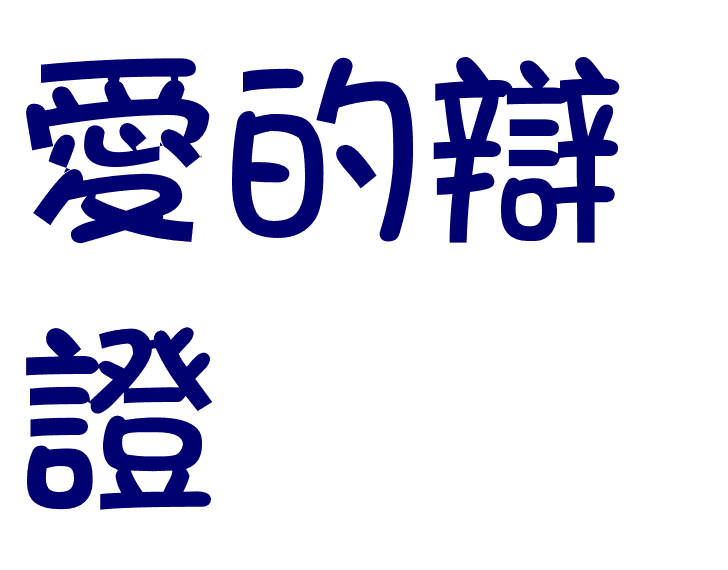 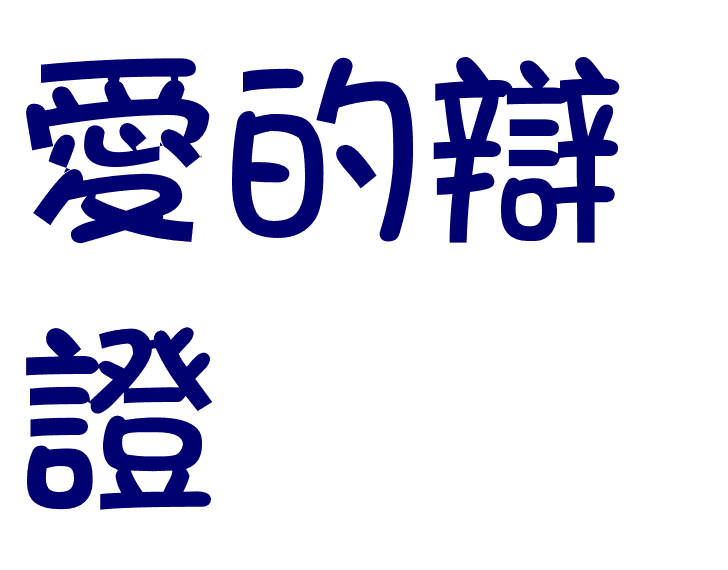 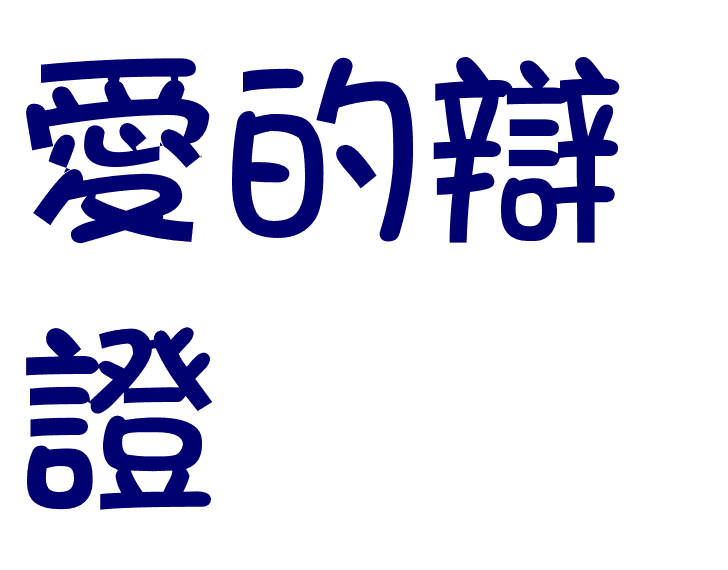 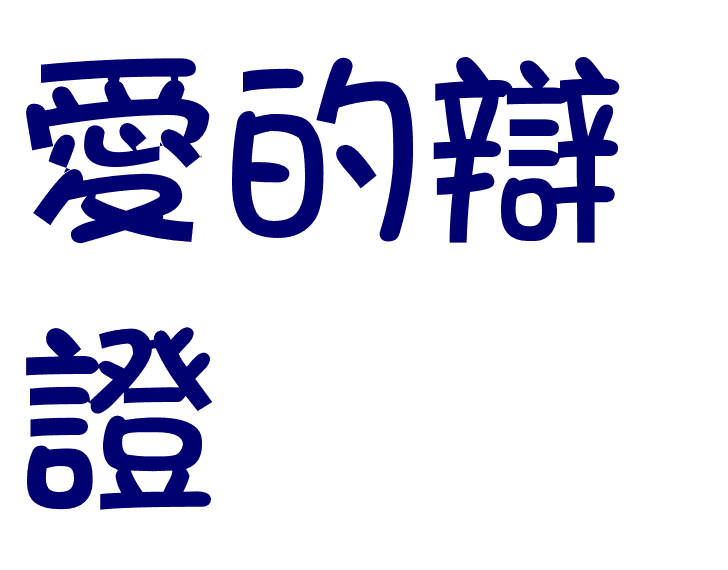 洛夫
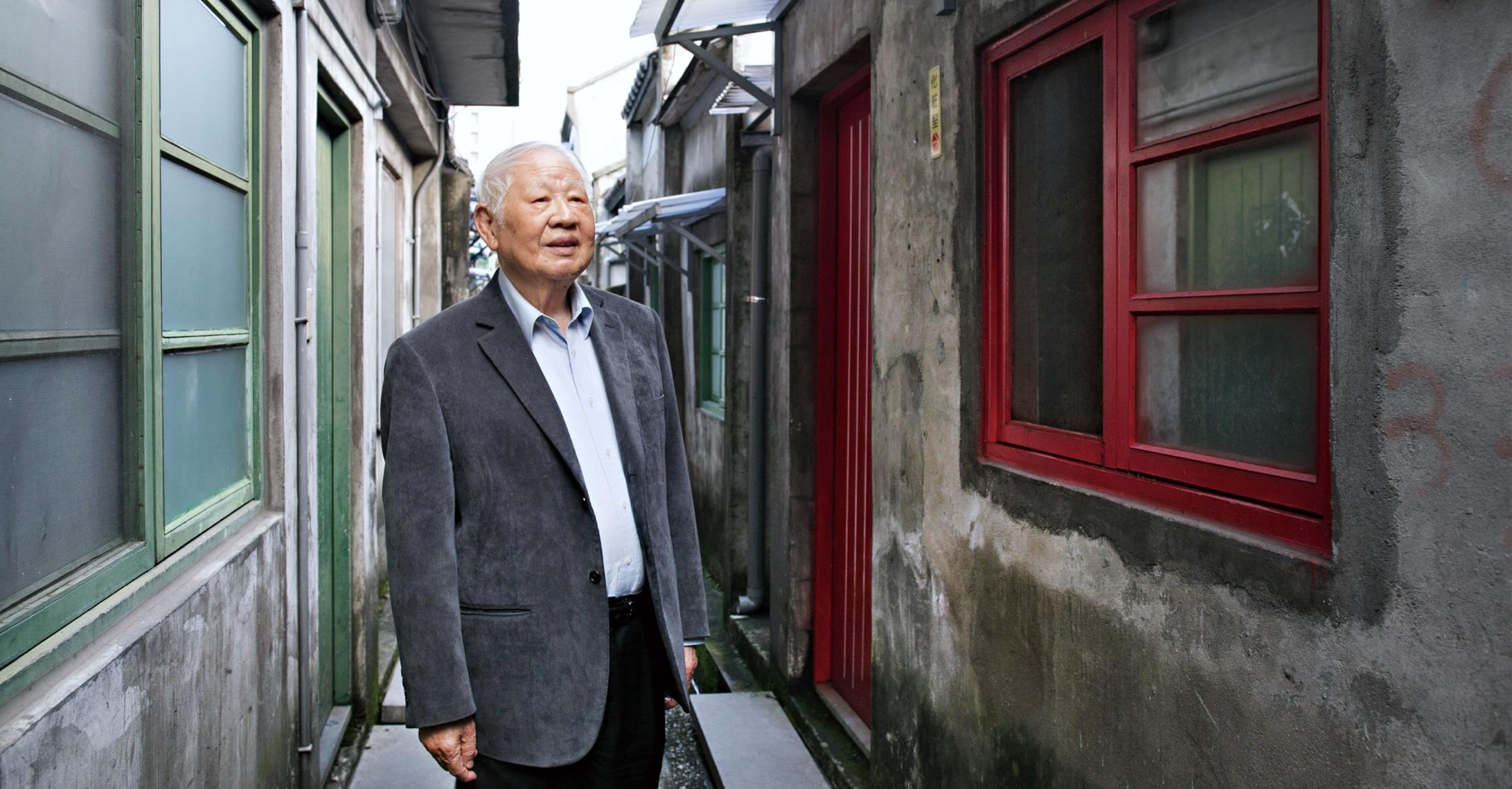 超現實主義
詩魔洛夫
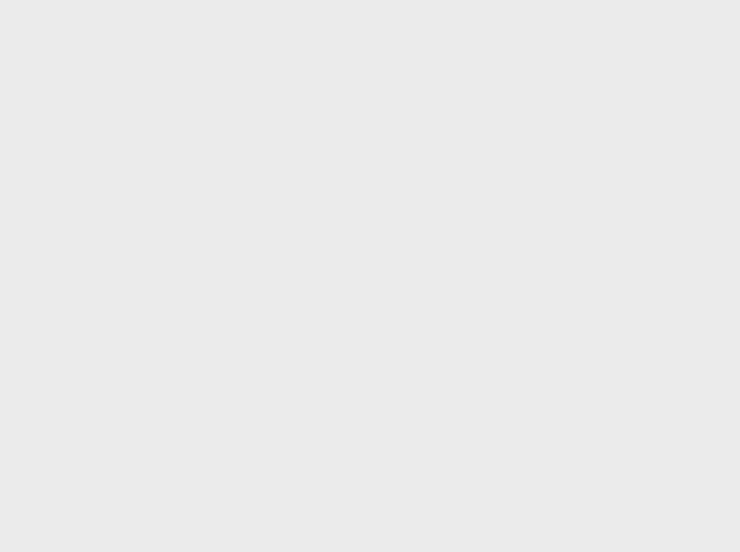 1928年出生於中國湖南省
旅居溫哥華20年，今年9月返台定居
超現實主義詩人
創世紀鐵三角：張默、瘂弦、洛夫
著作豐富，詩集、散文、評論、翻譯
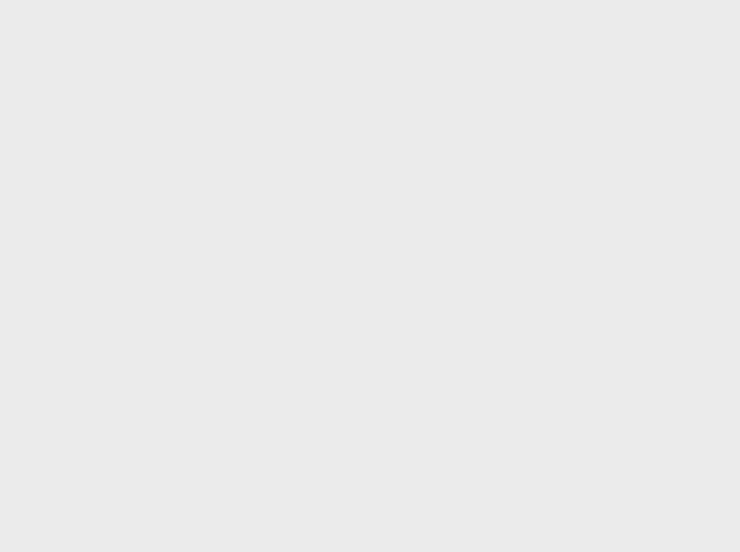 詩作風格
早期：在存在主義與超現實主義影響下
      意象多元、語言險雋

晚期：寄情萬物、反思人生
融合個人的生命熱情、時代的歷史精神，
呈現獨特的人文關懷精神和反思現實的深度
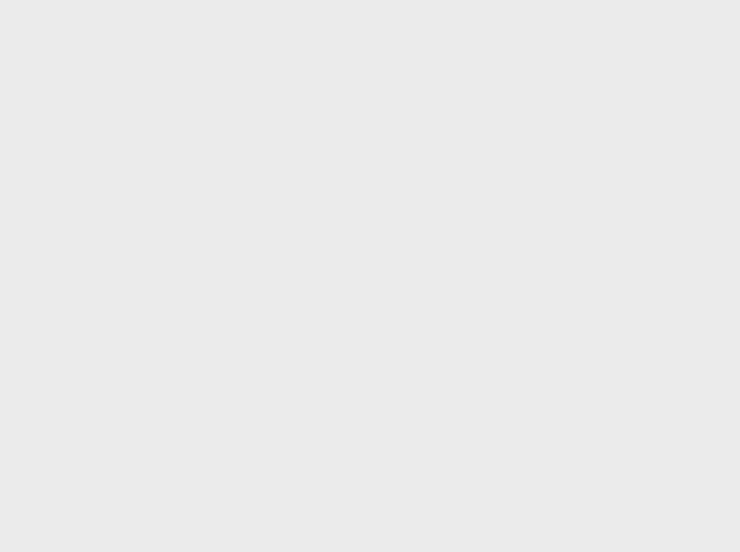 獲獎殊榮舉隅
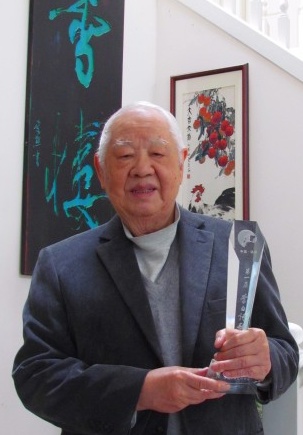 1986年獲吳三連文藝獎
1999年詩集《魔歌》評選為台灣文學經典之一
2003年獲中國文藝協會贈終生榮譽成就勳章
2015年以《洛夫詩全集》獲中國首屆「李白詩歌獎」
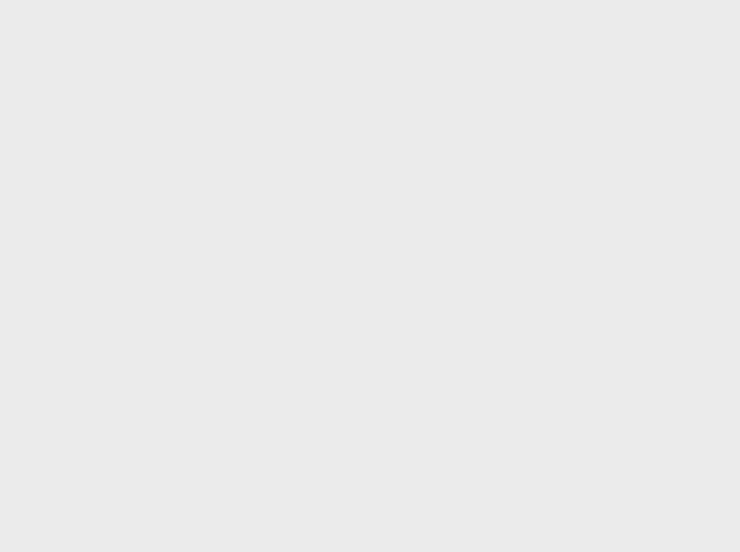 著作舉隅
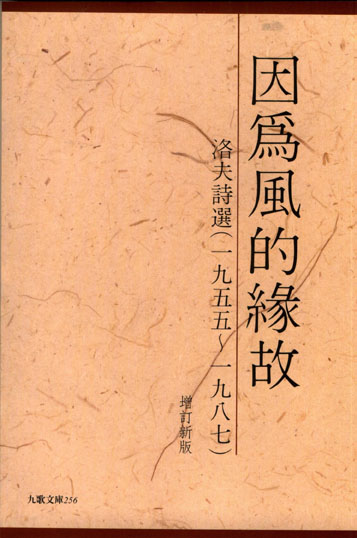 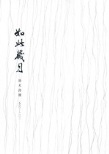 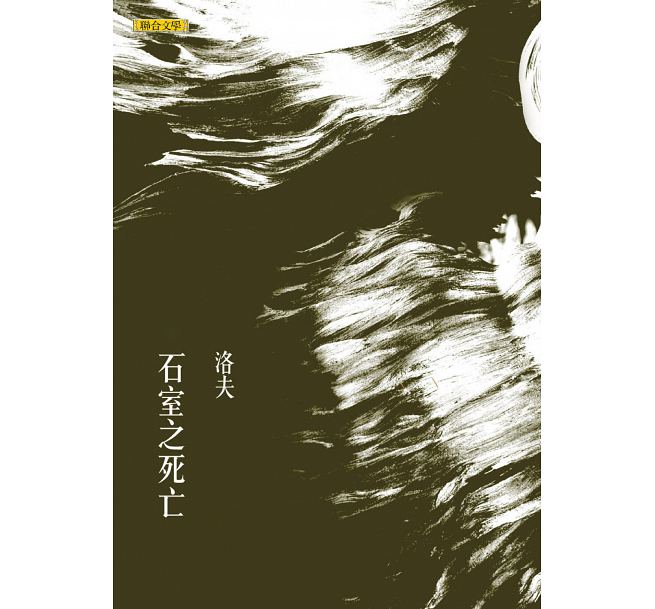 因為風的緣故：
洛夫詩選
1955-1987
如此歲月：
洛夫詩選
1988-2012
石室之死亡
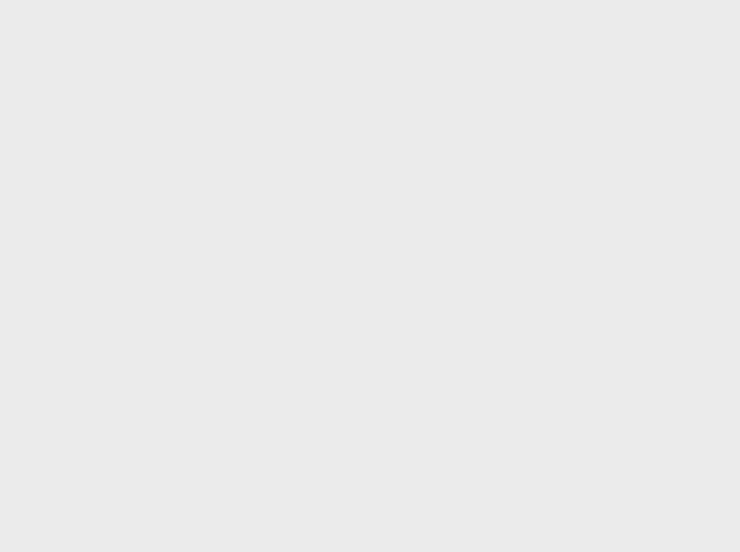 大家來開講
「尾生抱柱」的故事……
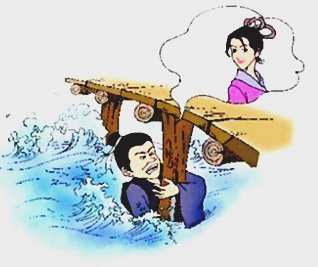 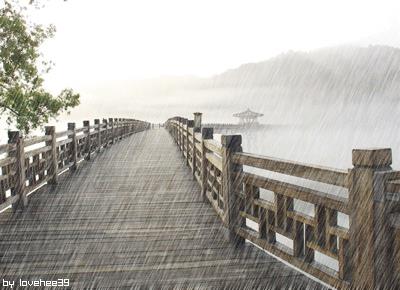 尾生與女子期於樑下，
女子不來，水至不去，
抱樑柱而死。《莊子．盜跖》
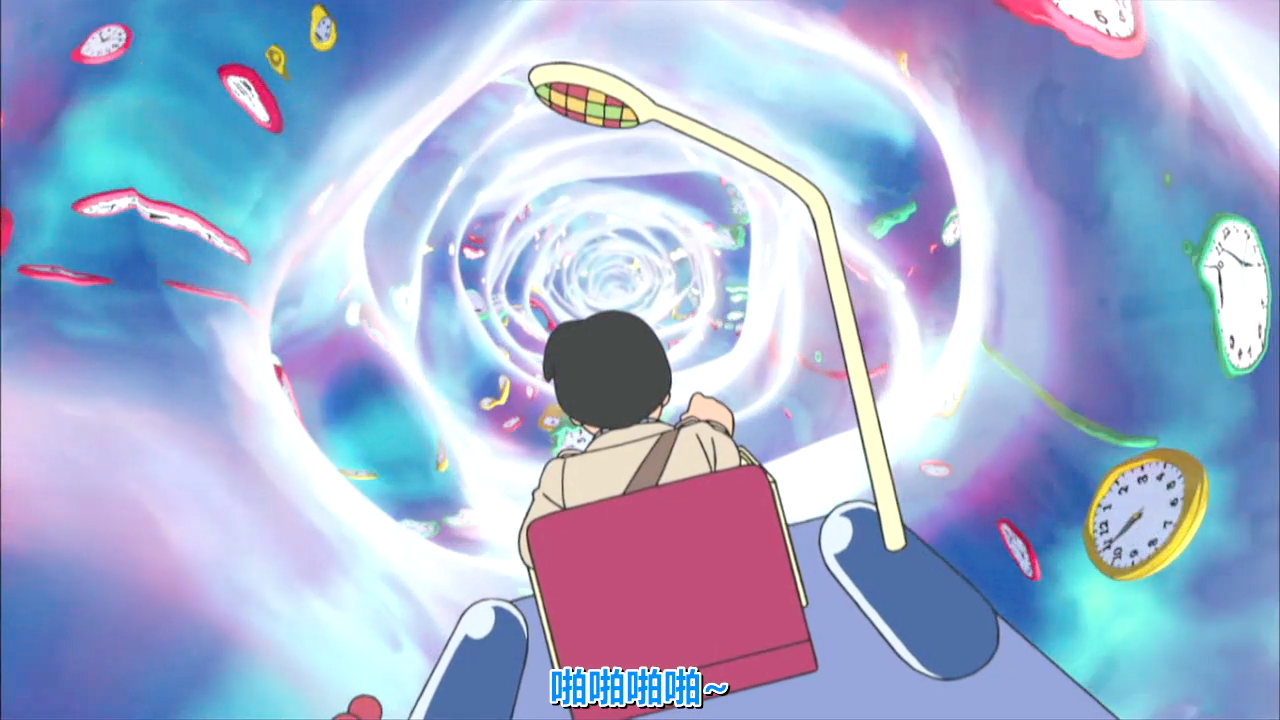 尾生乘著時光機
來到洛夫筆下
開展-愛的辦證
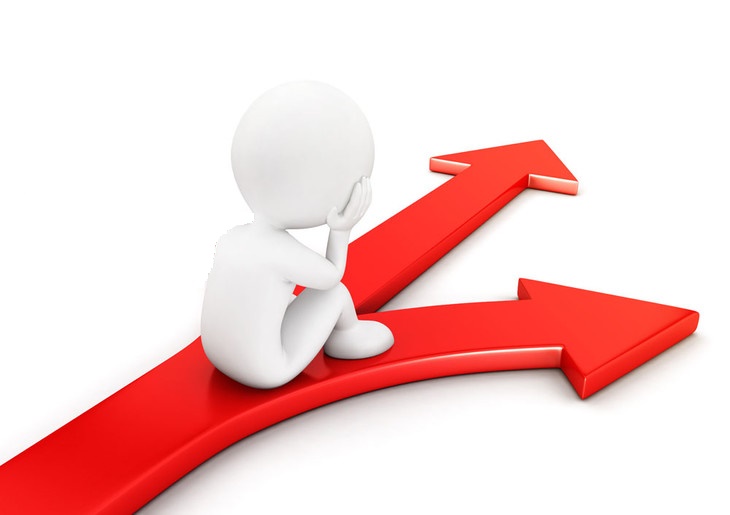 式一：
我在水中等你
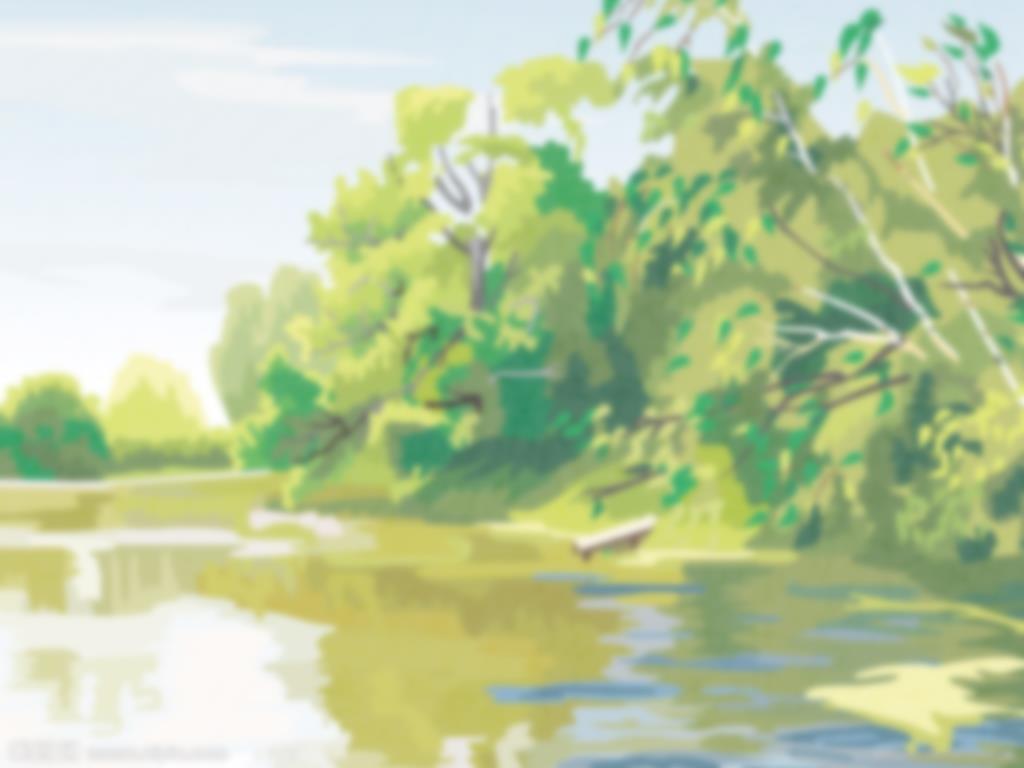 式一：我在水中等你
水深及膝
浮在河面上的兩隻眼睛
仍炯炯然
望向一條青石小徑
兩耳傾聽裙帶撫過薊草的窸窣
日日
月月
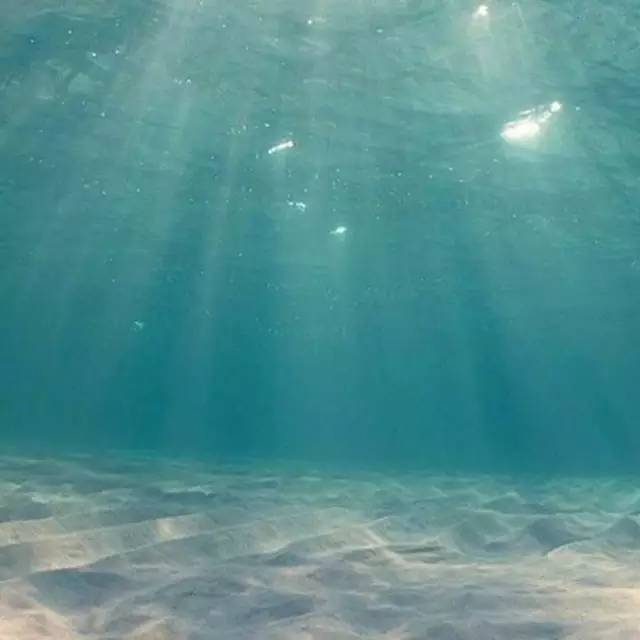 千百次升降於我脹大的體內
石柱上蒼苔歷歷
臂上長滿了牡蠣
髮，在激流中盤繞如一窩水蛇
緊抱橋墩
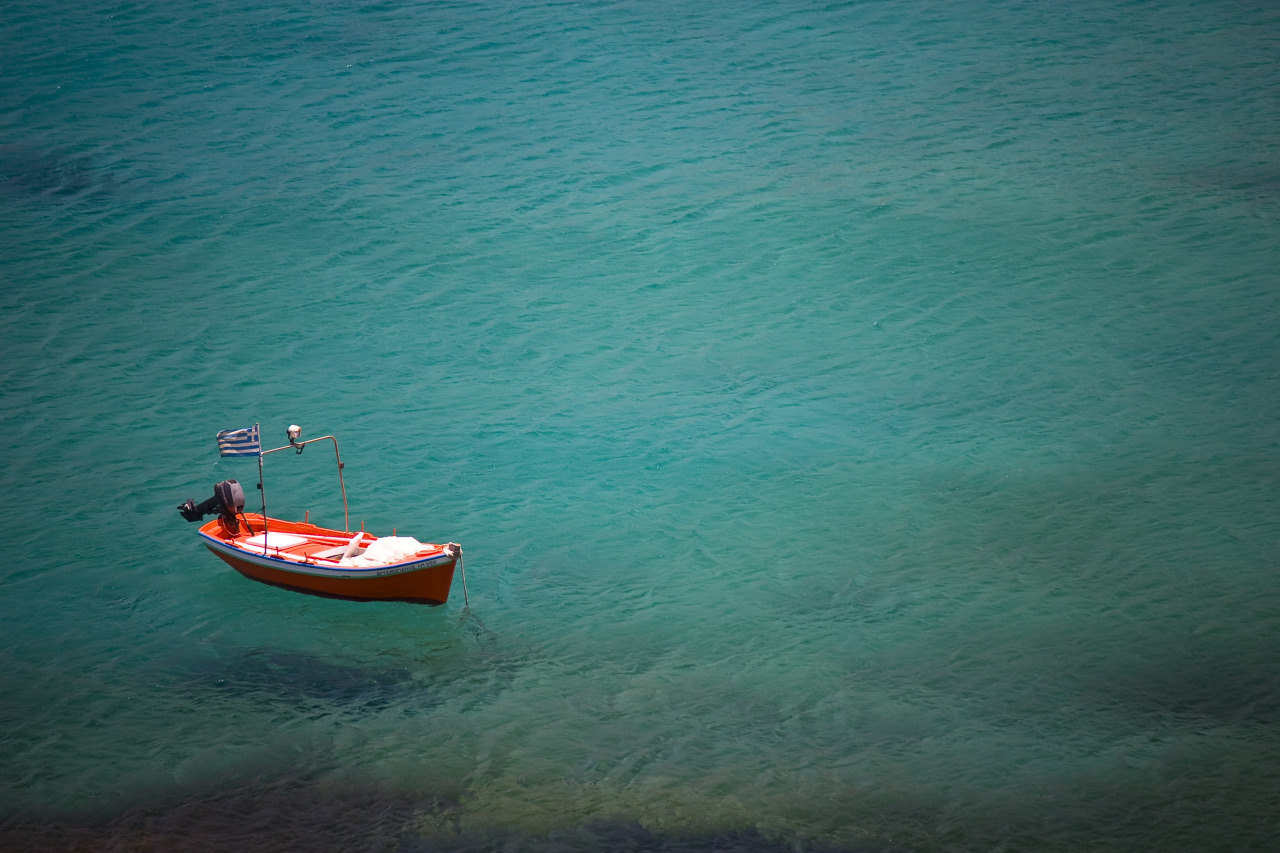 我在千噚之下等你
水來我在水中等你
火來
我在灰燼中等你
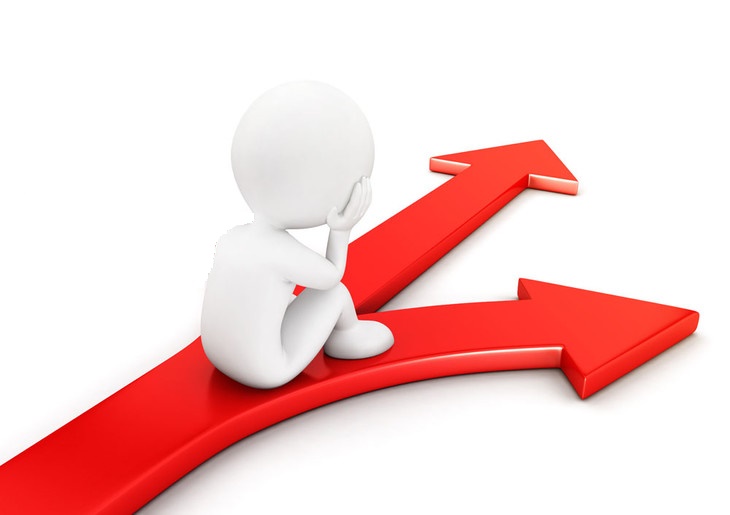 式一：
我在水中等你
式二：
我在橋下等你
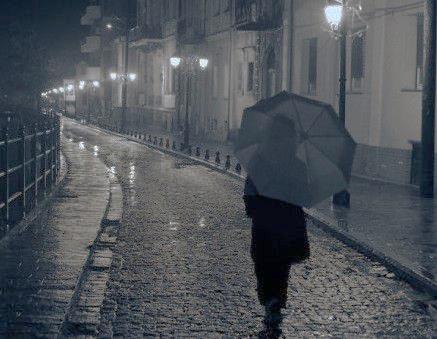 式二：我在橋下等你
風狂，雨點急如過橋的鞋聲
是你倉促赴約的腳步？
撐起那把
你我共過微雨黃昏的小傘
裝滿一口袋的
雲彩，以及小銅錢似的
叮噹的誓言
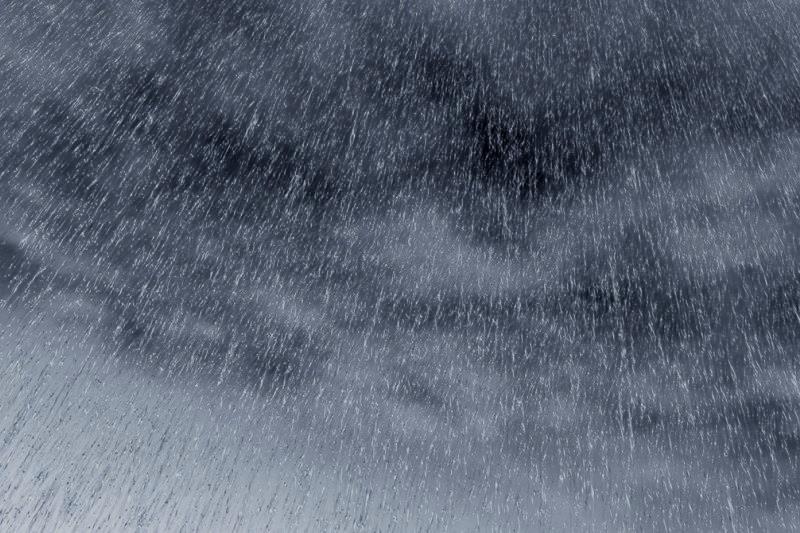 我在橋下等你
等你從雨中奔來
河水暴漲
洶湧至腳，及腰，而將侵入驚呼的嘴
漩渦正逐漸擴大為死者的臉
我開始有了臨流的怯意
好冷，孤獨而空虛
如一尾產卵後的魚
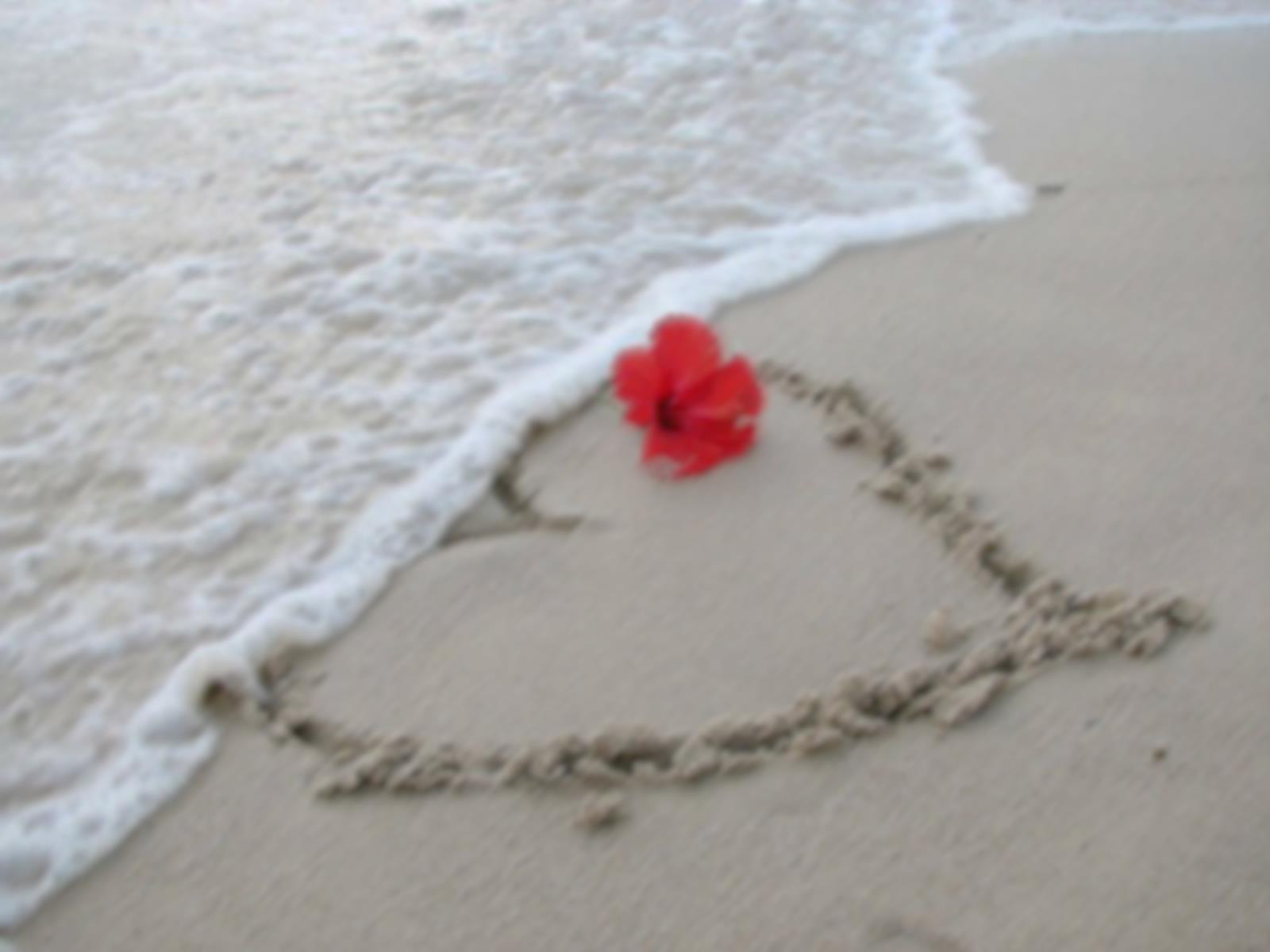 篤定你是不會來了
所謂在天願為比翼鳥
我黯然拔下一根白色的羽毛
然後登岸而去
非我無情
只怪水比你來的更快
一束玫瑰被浪捲走
總有一天會漂到你的手中
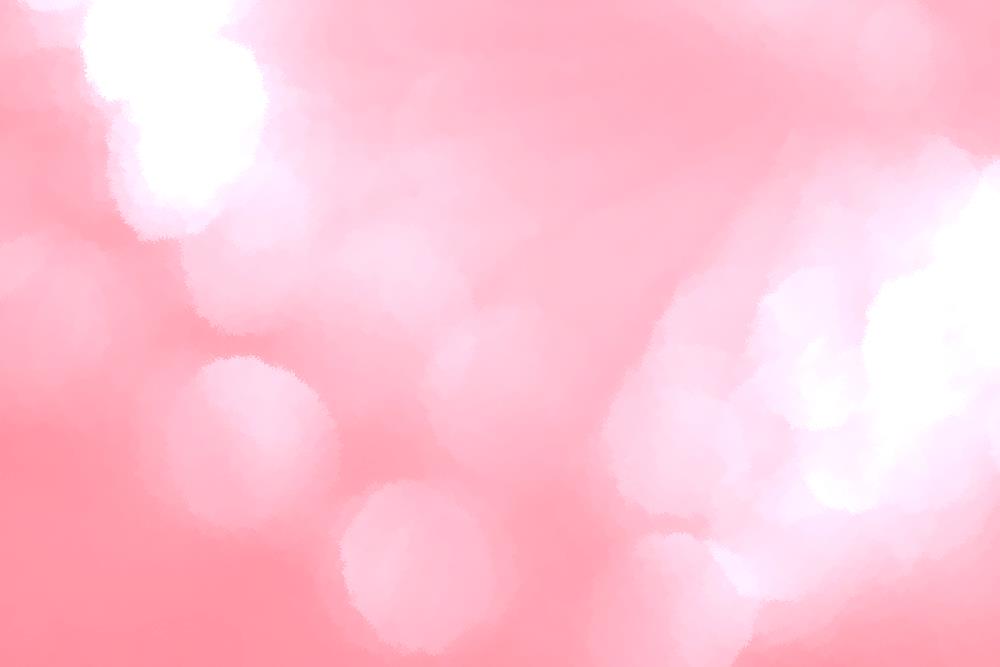 式一：
我在水中等你
式二：
我在橋下等你
VS
堅守約定，
抱柱而死
你不會赴約，
我登岸而去
堅守而死
變通而活
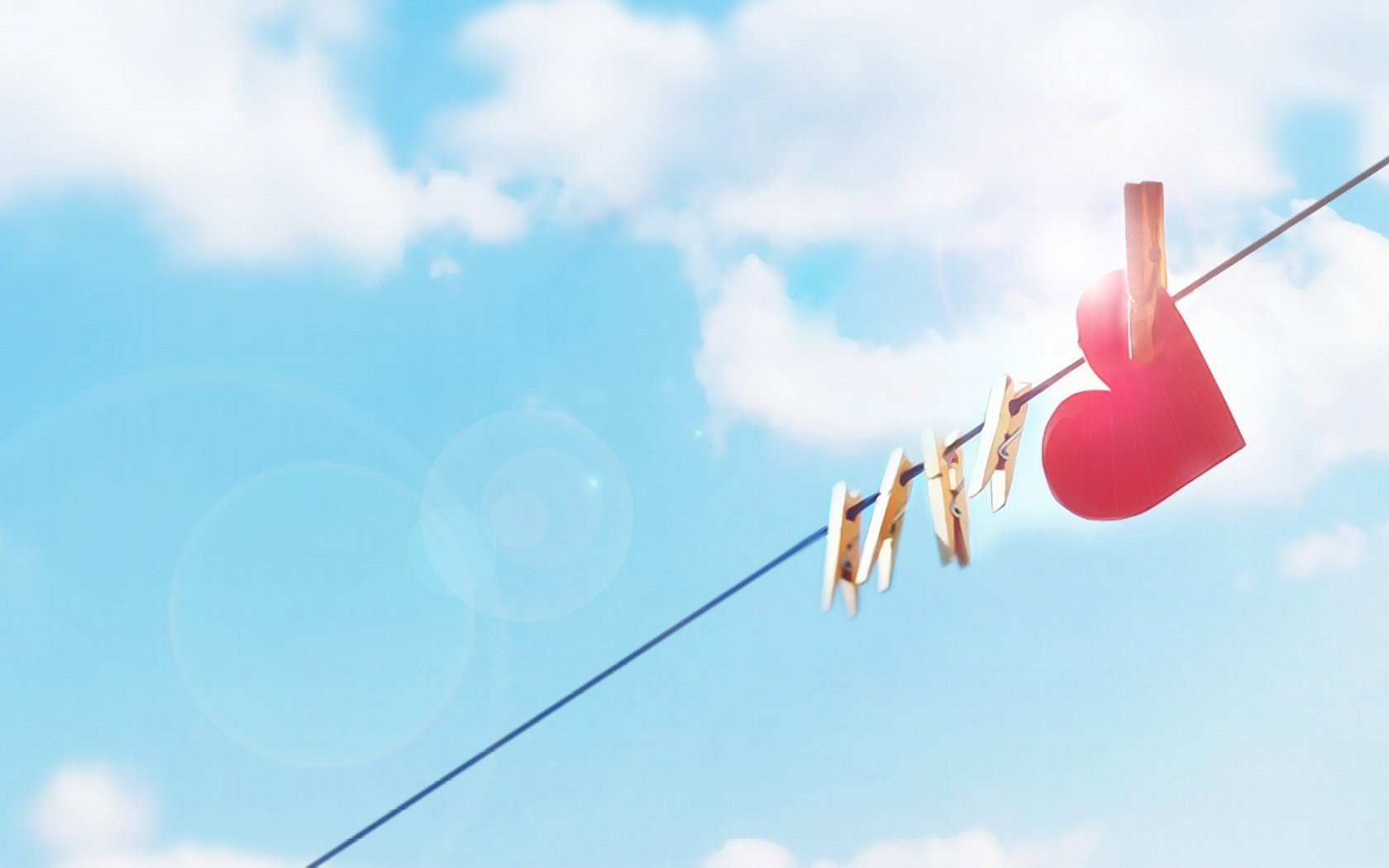 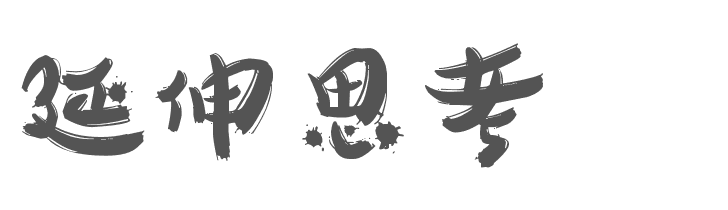 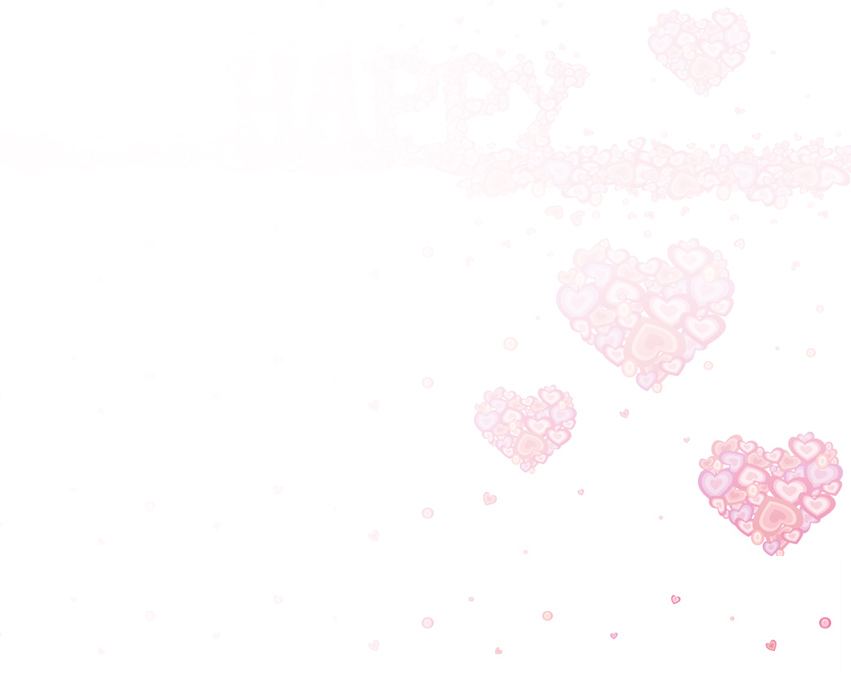 在洛夫的辯證下，
尾生的故事有兩種發展，
你較認同哪種？
請分享你的看法。
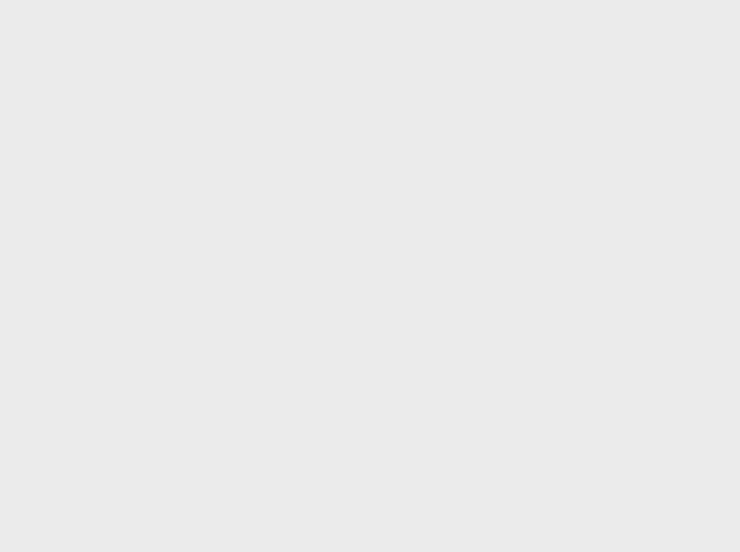 資料來源(一)
維基百科—洛夫
博客來—作者—洛夫
國立台灣文學館—洛夫http://www3.nmtl.gov.tw/Writer2/writer_detail.php?id=999
首頁背景 http://cdn.52ppt.com/d/file/beijing/201203/2012030915222195.jpg
洛夫個人照 http://www.businesstoday.com.tw/images/135769/03723729-F82C-44F5-A7D0-BA0CD17C542A
洛夫獲獎 http://g.udn.com.tw/upfiles/B_CW/cwacan/PSN_PHOTO/183/f_12408183_1.jpg
尾生抱柱 http://thesisaviewtimes.com/data/file/com1/2049262339_gK13ke6z_14.jpg
雨中橋 http://g.udn.com.tw/upfiles/B_JA/janice720703/PSN_PHOTO/913/f_12083913_1.jpg
時光機https://2.bp.blogspot.com/-fnuRLvjI1Lc/V1gfO_HFq1I/AAAAAAAAIrc/fXkvHu1-_rEbrWzD-mgO7_FPRlv3ombXACLcB/s1600/%25E6%2599%2582%25E5%2585%2589%25E6%25A9%259F.png
3D小人苦惱的分岔路口http://imgqn.koudaitong.com/upload_files/2015/05/11/Fnf_dnChdO2weIFofmqZwBJMc3lh.jpg!730x0.jpg
河畔背景http://pic18.nipic.com/20111231/9108171_110225320188_2.jpg
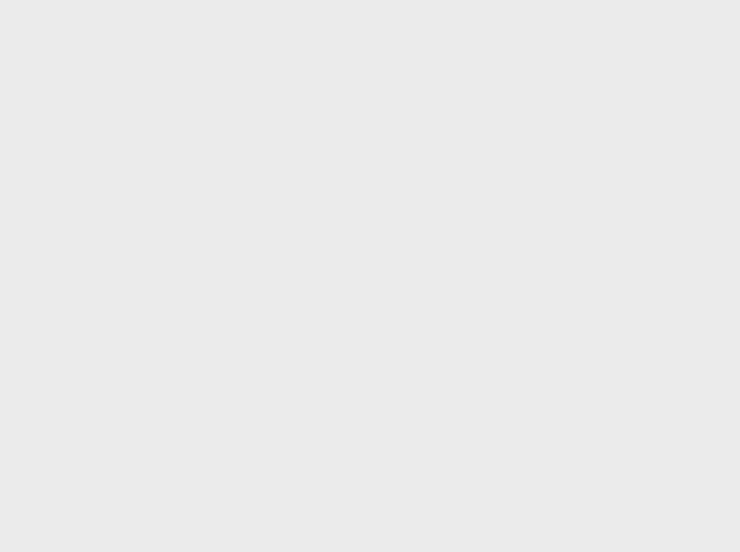 資料來源(二)
深海 http://mmbiz.qpic.cn/mmbiz/vBlBjkiaBqbqn1LbTILkVg803zemB4kic1icoS0R0slaNUxrQNX6pOsfW6rCZ0Vp7pbd2yiaffoRwYuR3Kqx3oHRCg/0?wx_fmt=jpeg
水面上的船http://40.media.tumblr.com/b03e53931e2264f97a3e93beae6d3053/tumblr_nu20jl1Q001slhhf0o1_1280.jpg
背影 http://www.diyijuzi.com/diyijuzi/uploads/allimg/160312/2_160312095840_1.jpg
雨 http://image.cache.storm.mg/styles/smg-800x533-fp/s3/media/image/2015/04/18/20150418-072056_U1841_M53970_2e04.jpg?itok=d_VJ6dF7
粉紅色背景 http://www.taopic.com/tuku/201301/321466.html
陽光下的愛 http://pic.qqbizhi.com/bbpic/4/404_10.jpg
愛心背景 http://www.51pptmoban.com/d/file/2014/01/12/4f23f08562ce85ffd8879962e2965f66.jpg